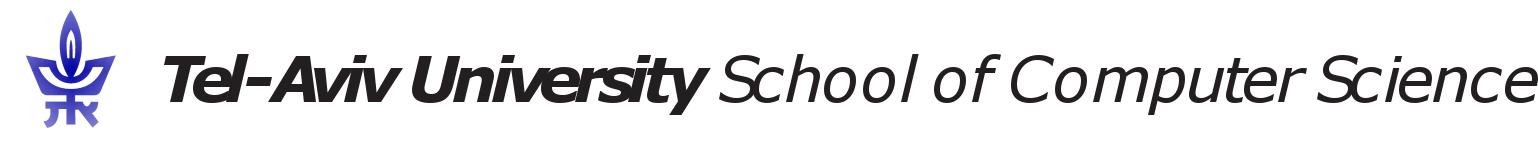 INFERENCE OF PERSONALIZED DRUG TARGETS VIA NETWORK PROPAGATION
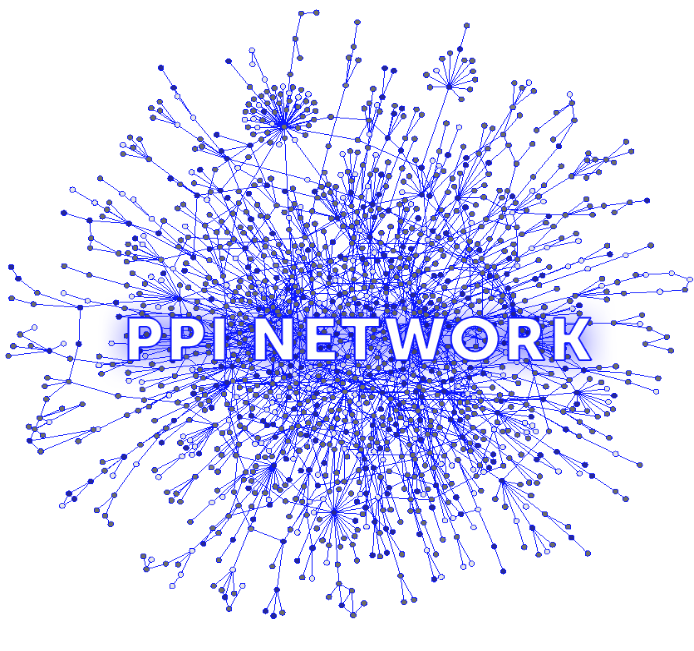 Ortal Shnaps, Eyal Perry, Dana Silverbush and Roded Sharan 
PSB 2016
Promising Drug  Targets Reverse Expression Signature
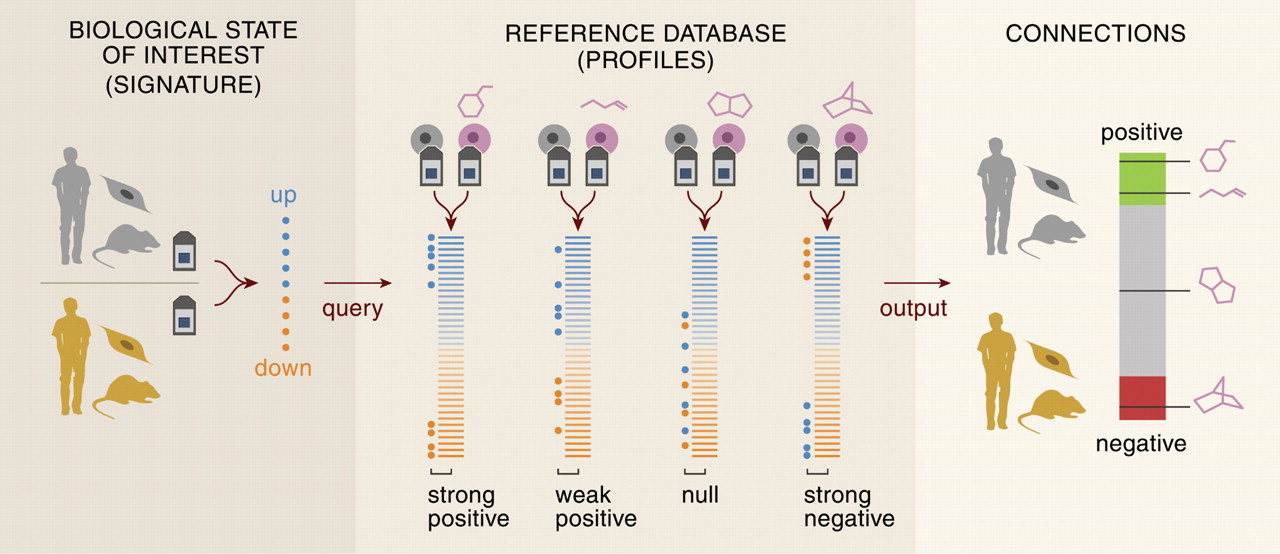 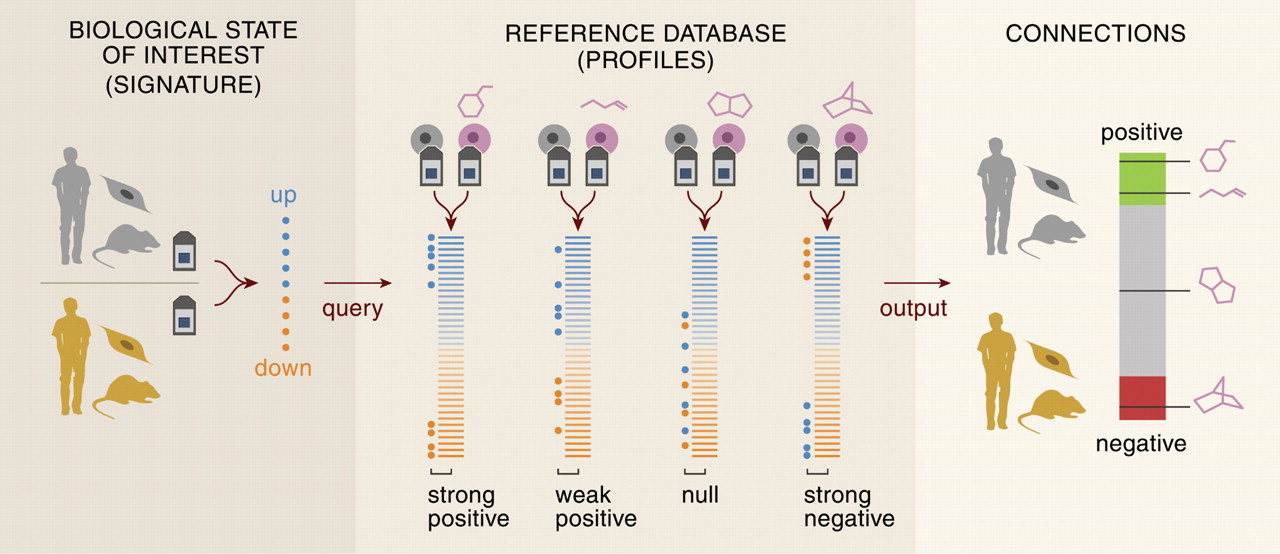 Gene Expression query
Connectivity Score
Lamb et. al. “The Connectivity Map: using gene-expression signatures to connect small molecules, genes, and disease,” Science, 2006.
Looking For Drug Targets Using In-Silico Knockouts in a PPI Network
Disease State
Disease State + Drug
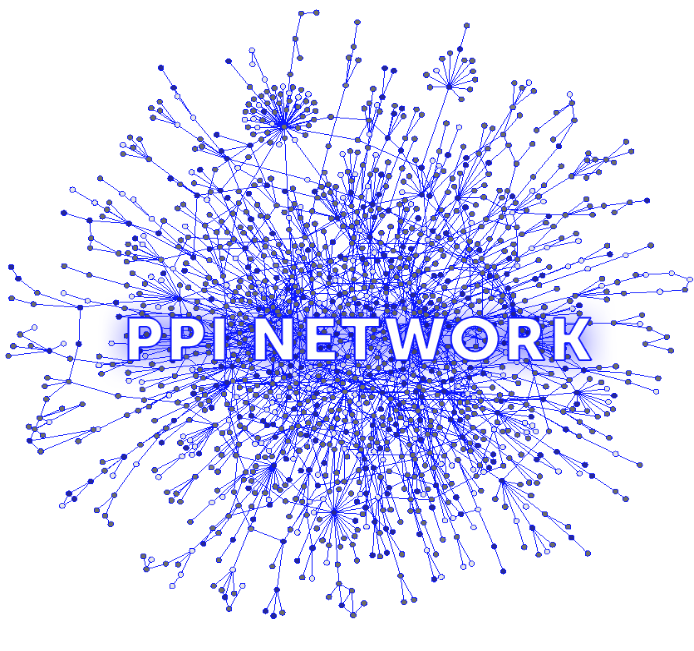 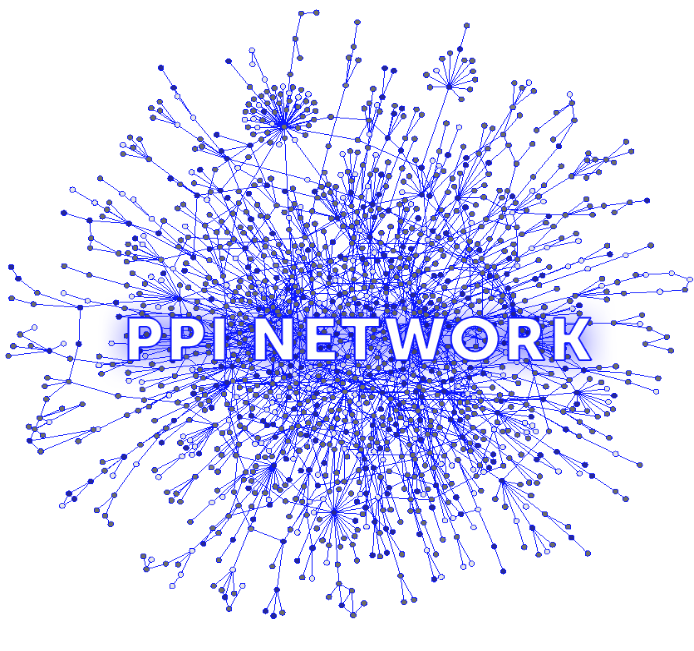 Mutation
signal from mutations
inhibition
Knockout of Good Drug Target Will Reverse the Disease-Related Effects
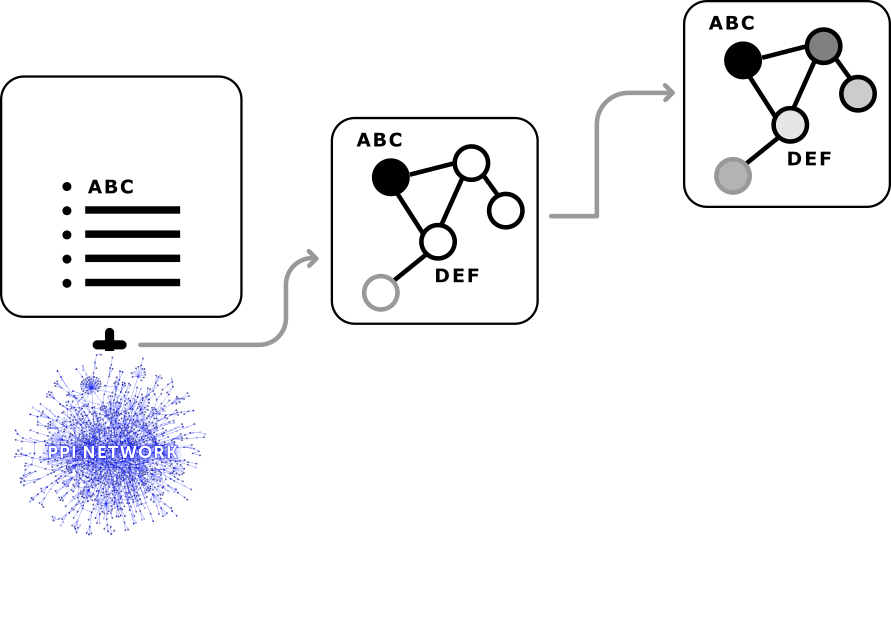 Differentially expressed genes
propagation
g1
g2
g3
g4
g5
g6
g7
g8
g9
g10
Patient’s mutation data
Knockout of Good Drug Target Will Reverse the Disease-Related Effects
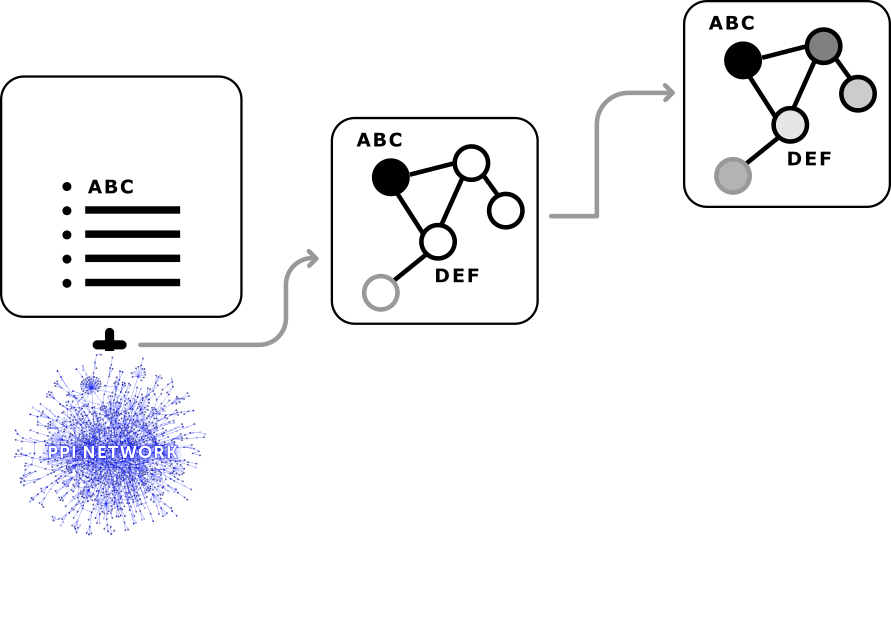 Differentially expressed genes
propagation
g1
g2
g3
g4
g5
g6
g7
g8
g9
g10
Patient’s mutation data
g1
g2
g3
g4
g5
g6
g7
g10
g8
g9
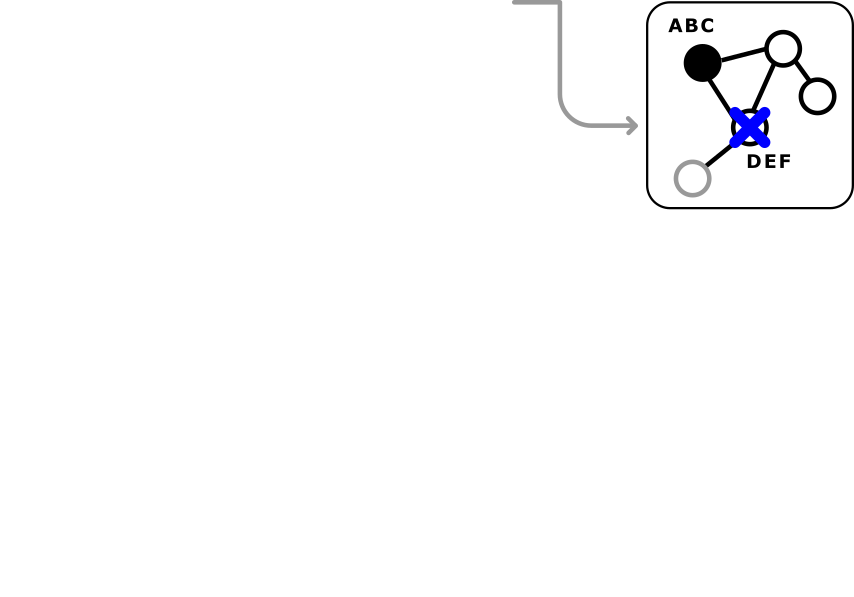 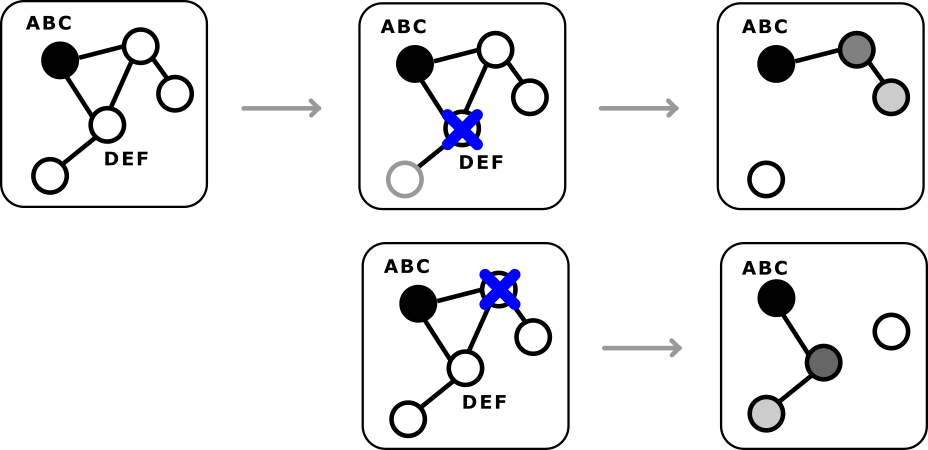 propagation
knockout
propagation
Knockout of Good Drug Target Will Reverse the Disease-Related Effects
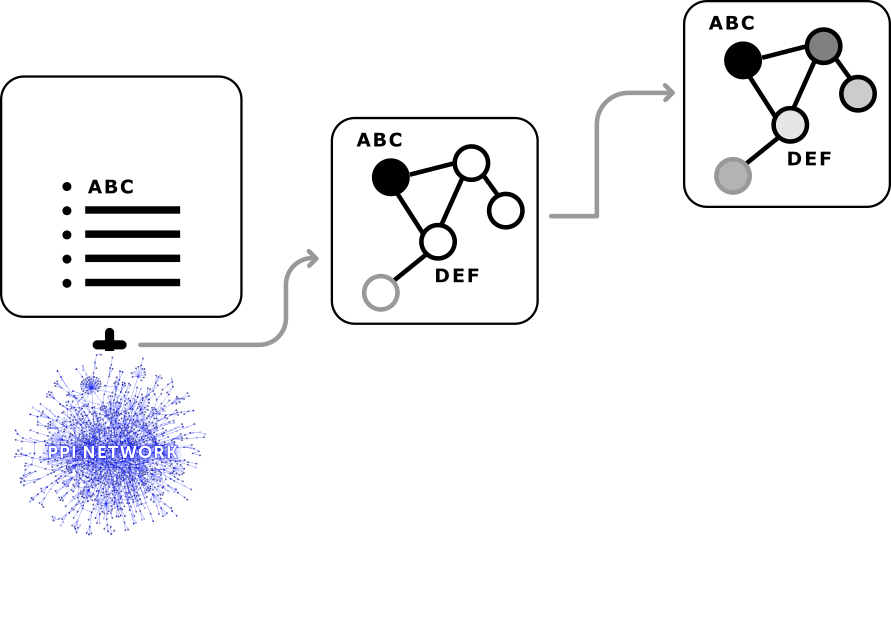 Differentially expressed genes
propagation
g1
g2
g3
g4
g5
g6
g7
g8
g9
g10
Patient’s mutation data
g1
g1
g2
g2
g3
g3
g4
g4
g5
g5
g6
g6
g7
g7
g10
g10
g8
g8
g9
g9
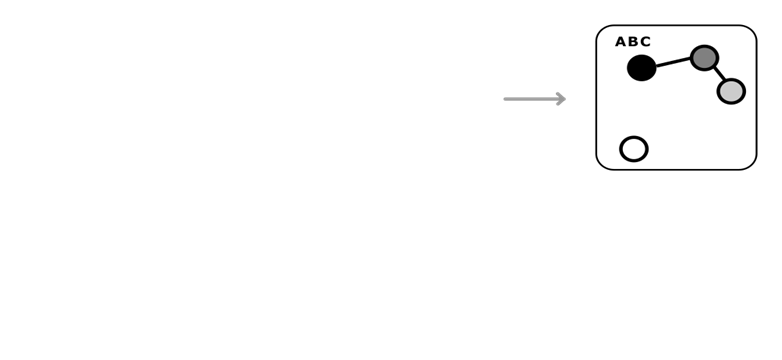 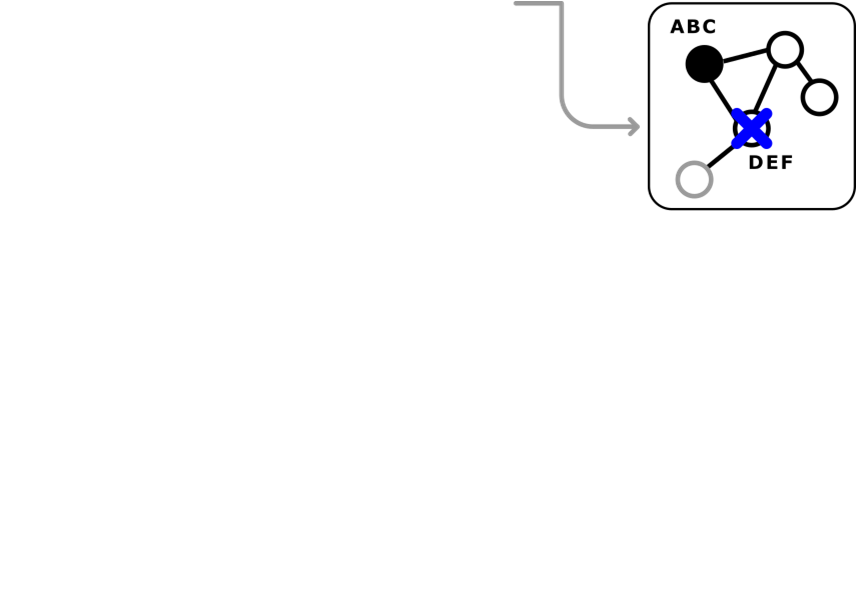 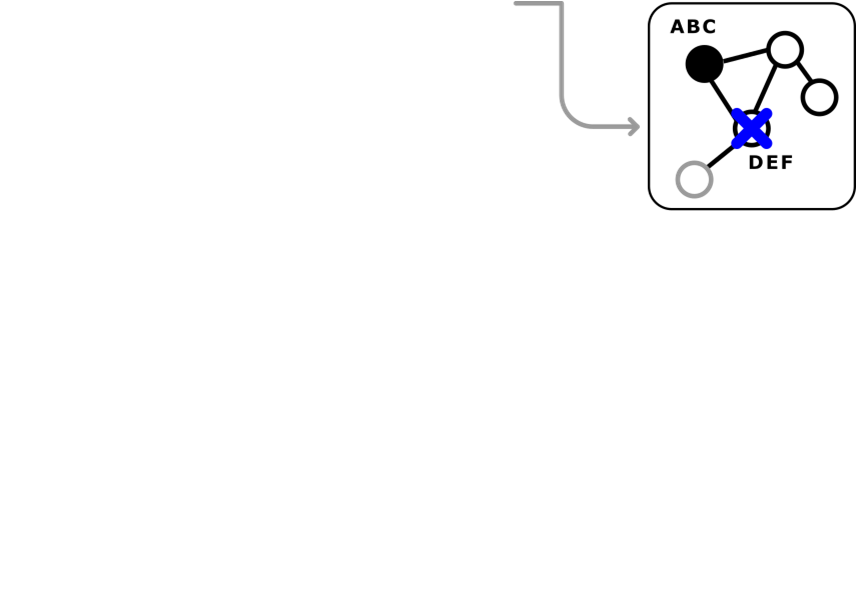 knockouts
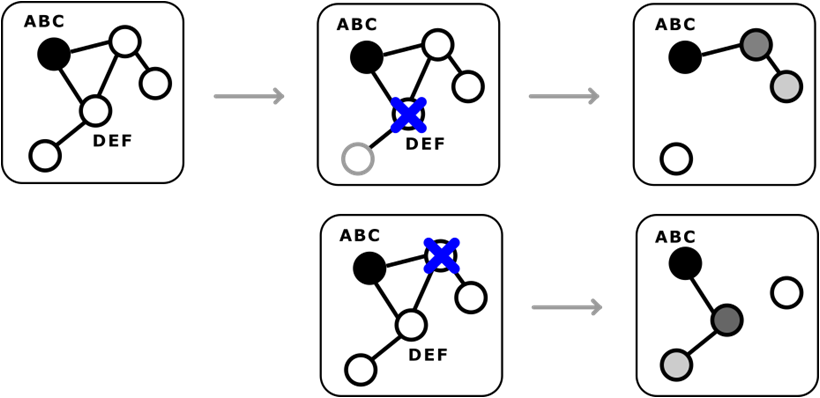 propagation
Knockout of Good Drug Target Will Reverse the Disease-Related Effects
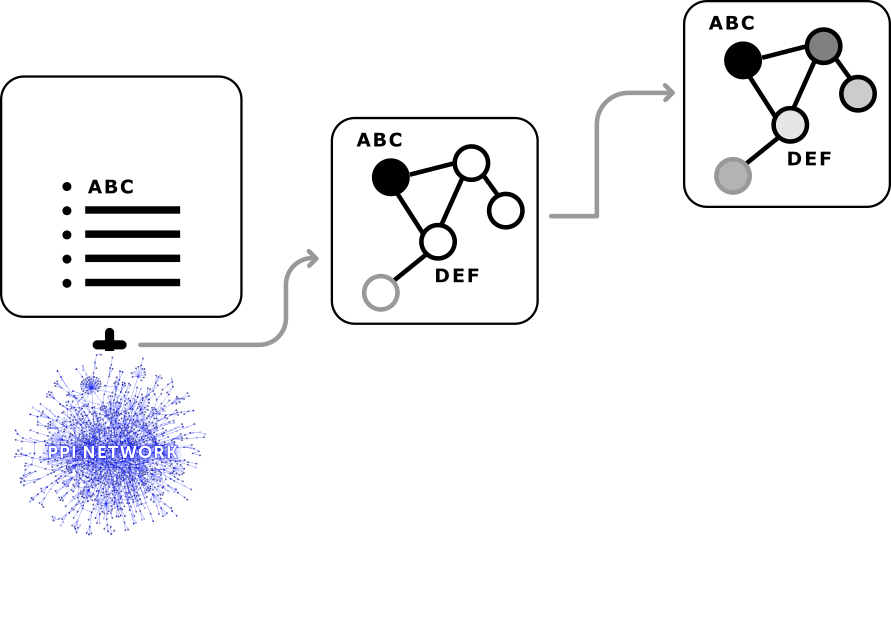 Differentially expressed genes
propagation
g1
g2
g3
g4
g5
g6
g7
g8
g9
g10
Patient’s mutation data
g1
g1
g2
g2
g3
g3
g4
g4
g5
g5
g6
g6
g7
g7
g10
g10
g8
g8
g9
g9
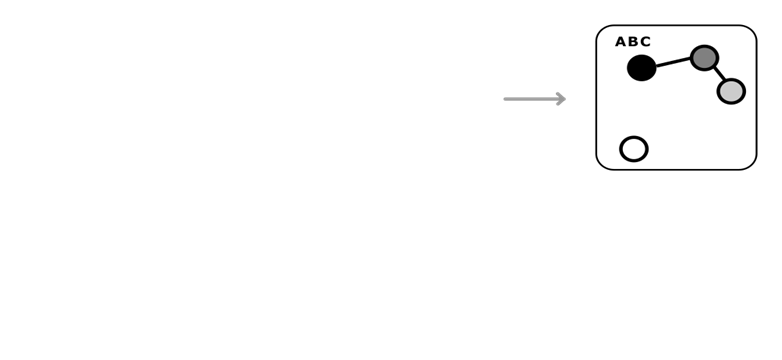 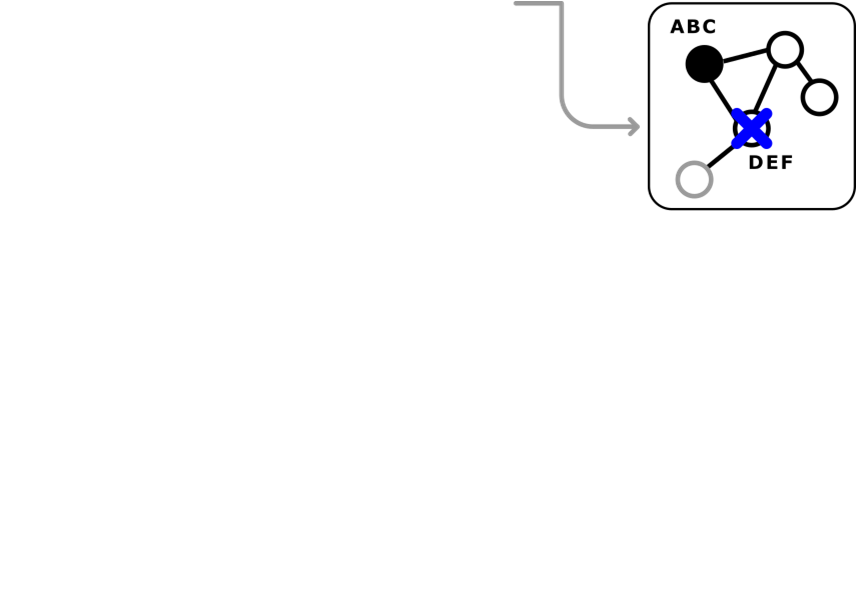 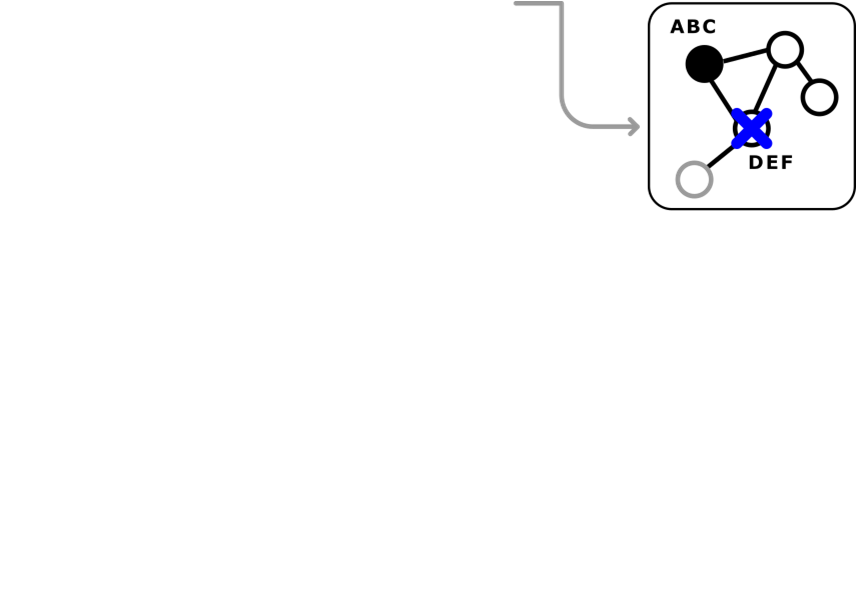 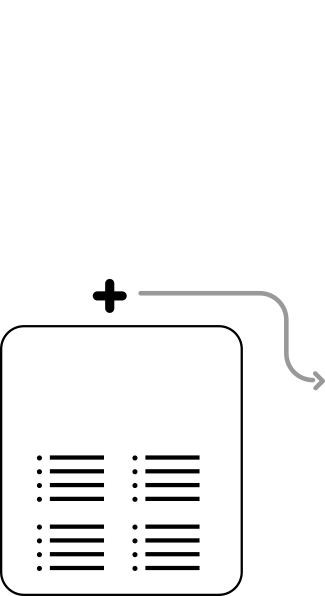 knockouts
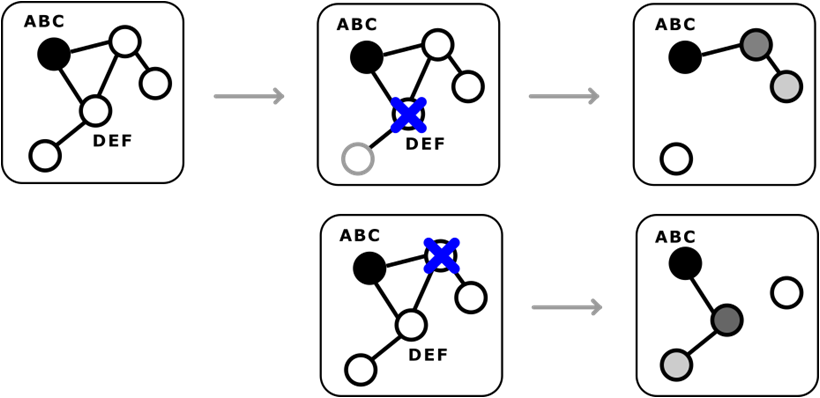 propagation
Simulated “healthy” state
Knockout of Good Drug Target Will Reverse the Disease-Related Effects
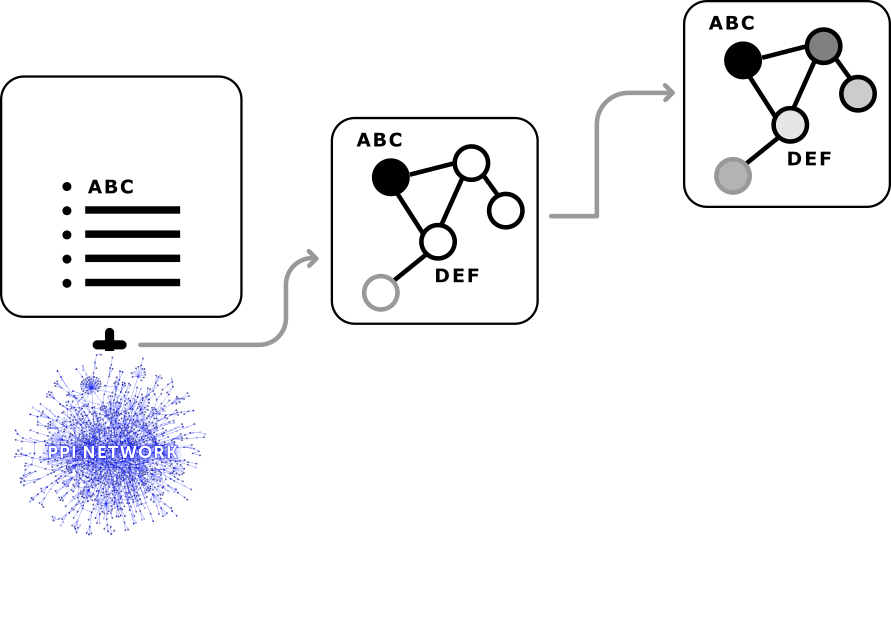 Differentially expressed genes
propagation
g1
g2
g3
g4
g5
g6
g7
g8
g9
g10
Patient’s mutation data
g1
g1
g2
g2
g3
g3
g4
g4
g5
g5
g6
g6
g7
g7
g10
g10
g8
g8
g9
g9
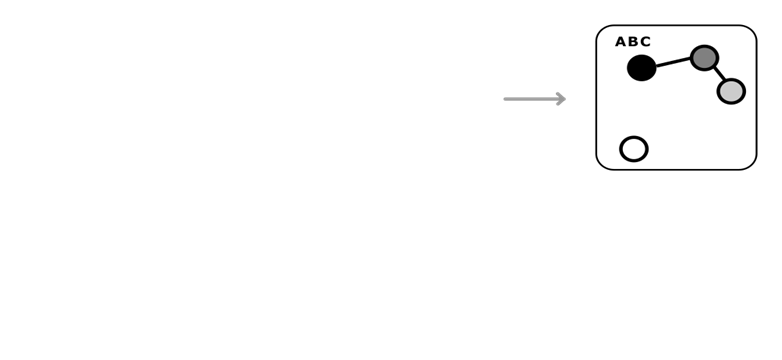 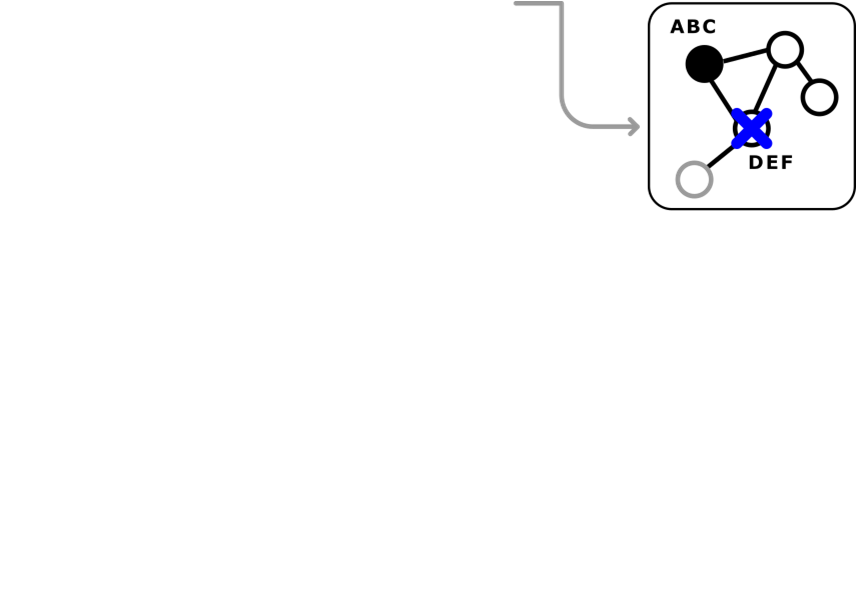 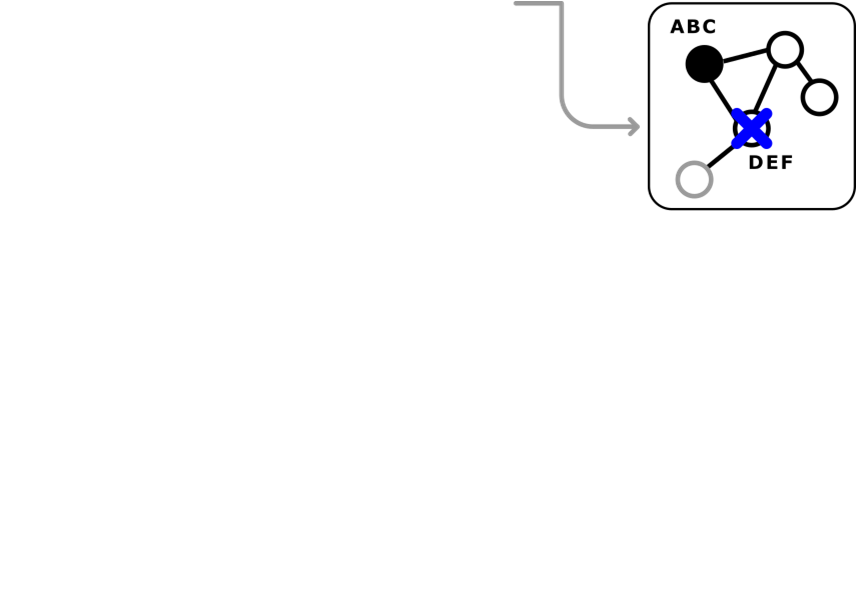 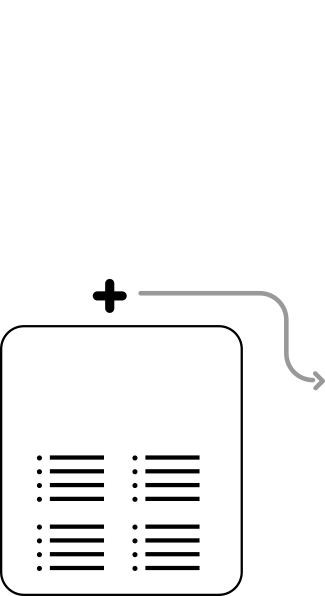 knockouts
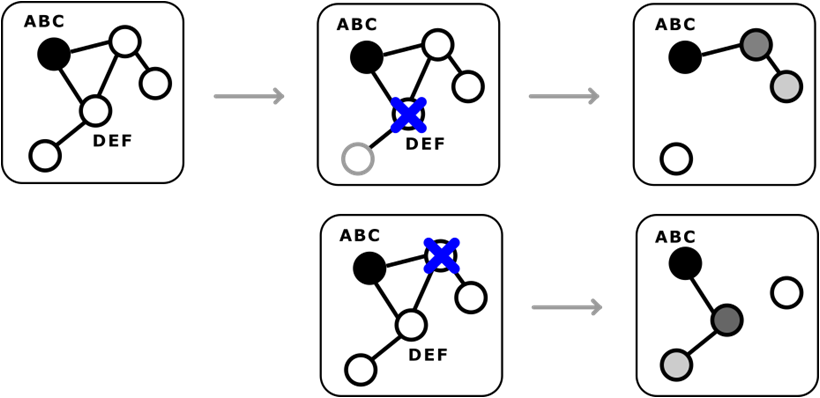 propagation
Simulated “healthy” state
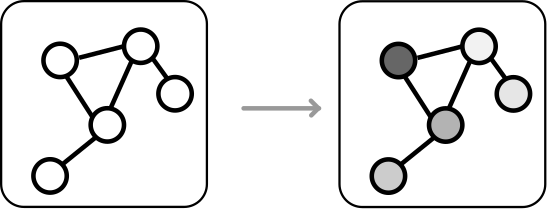 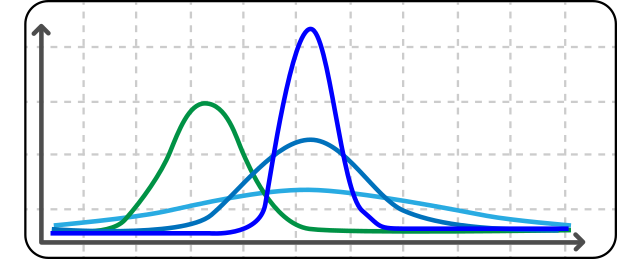 Score Drug Target for Single Differentially Expressed Gene
For a single gene with a single knockout:
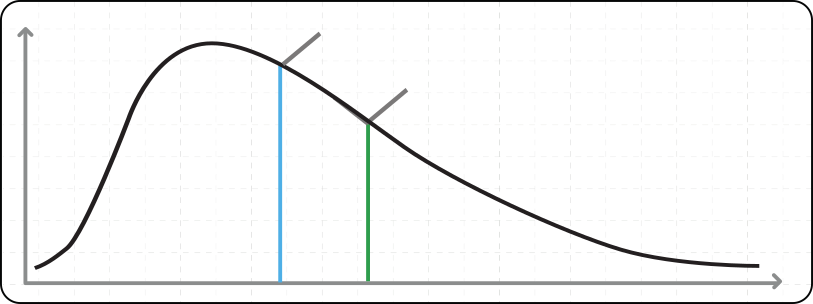 Post KO
Pre KO
Back2Health(drug) = count reversing events
Back2Health score =
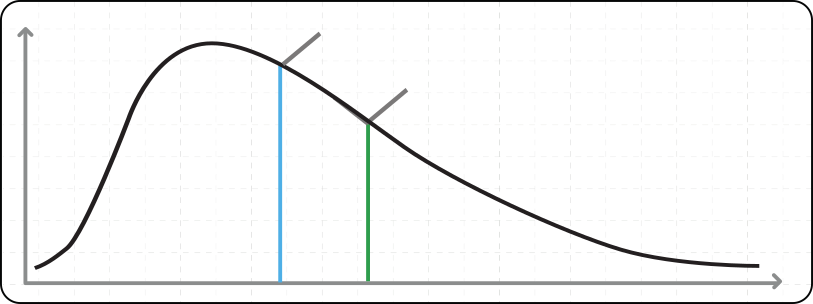 Post KO
Differentially expressed genes
Pre KO
|Differentially expressed genes|
Evaluate With Known Drug Targets
Hippie PPI network 
186,217 interactions among 15,029 proteins. 
174 AML samples
on average 7.6 mutated and 340 differentially expressed genes per patient.
Patient specific ranked drug targets



Aggregate results for validation
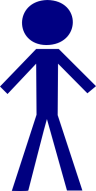 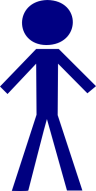 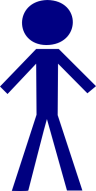 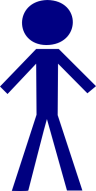 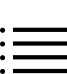 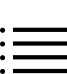 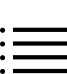 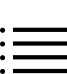 Top scoring targets (1%) were highly enriched with known drug targets
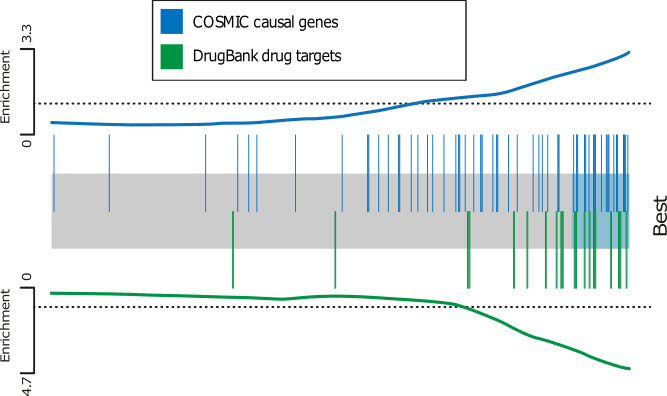 Cosmic obtained 72 causal genes
DrugBank version 4.3 obtaining 22 drug targets.
Patient-Specific Approach vs. Consensus Patient
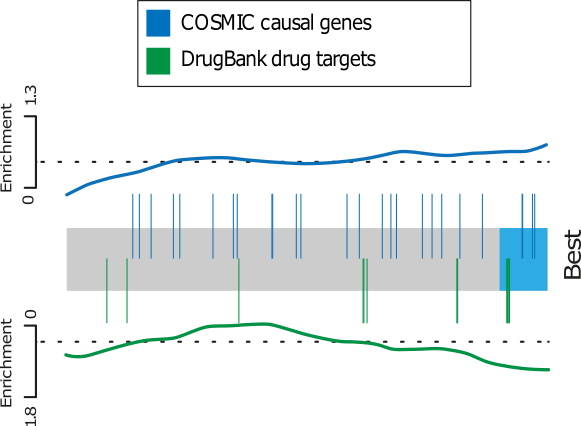 Naïve approach focusing on common mutations
Predicting Sensitivity for FLT3-ITD Patients Replicates In-Vitro Results
In-Vitro Conclusions:
Poorly responsive to PI3K inhibitor
Decreased abnormal proliferation, yet showing unchanged abnormal levels of apoptosis for MEK inhibitor
Responded with high sensitivity to PIMs inhibitor, led to development of AZD1208
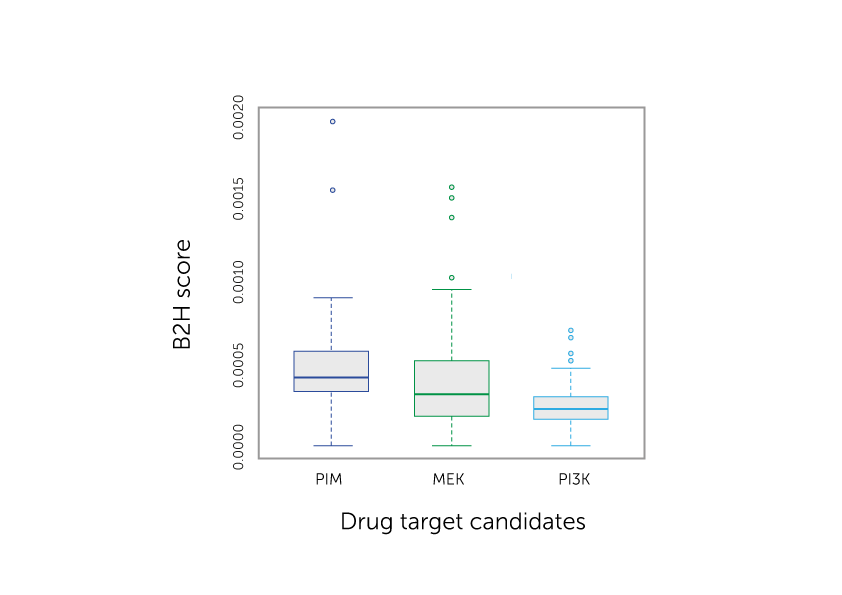 Back2Health Score
Drug Target Candidate
[Speaker Notes: Multiple knockouts]
Thank you
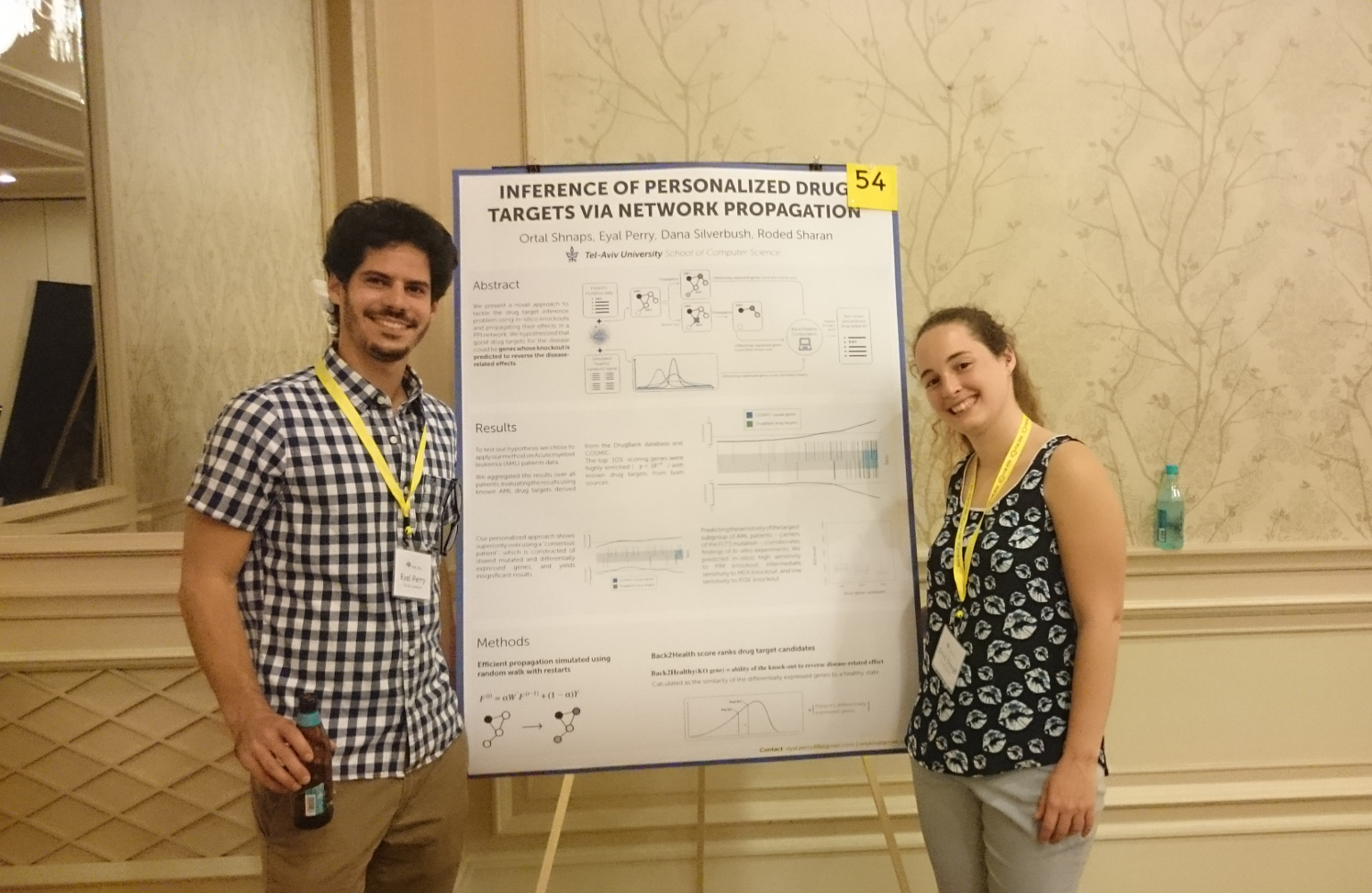 Ortal Shnaps & Eyal Perry PSB 2016
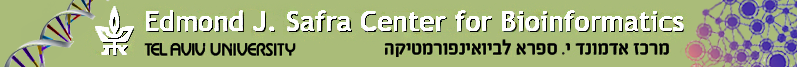